Makroökonomie
Wilhelmshaven
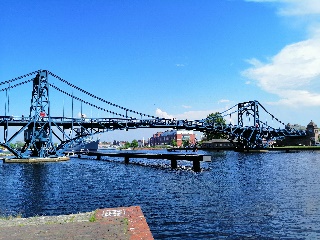 Diese Vorlesung wird in Bild
und Ton des
Dozenten
mitgeschnitten
und anschließend online zur
Verfügung gestellt
Prof. Dr. Bernhard Köster
Jade-Hochschule Wilhelmshaven
http://www.bernhardkoester.de/vorlesungen/inhalt.html
Geldpolitische Strategie der EZB
Das vorrangige Ziel der EZB ist laut Statuten die Preisstabilität

Der EZB-Rat sieht Preisstabilität bei einem Anstieg des Harmonisierten Verbraucherpreisindex (HVPI) gegenüber dem Vorjahr bei symmetrisch um 2%.
Ziel ist es, dieses Niveau mittelfristig zu erreichen.
Klassische geldpolitische Instrumente I
Offenmarktgeschäfte:

Hauptrefinanzierungsgeschäfte: 	Angebot wöchentlich zu dem Zinssatz (Leitzins), zu dem sich 						Banken eine Woche lang Geld bei der EZB leihen können. Für die 						bereitgestellte Liquidität müssen sie Sicherheiten hinterlegen.
Längerfristige Refinanzierungsgeschäfte: Angebot monatlich mit einer Laufzeit von drei Monaten 
Feinsteuerungsoperationen: Angebot je nach geldpolitischer Lage mit angepasster Laufzeit
Strukturelle Operationen: Angebot je nach geldpolitischer Lage mit angepasster Laufzeit
Klassische geldpolitische Instrumente II
Ständige Fazilitäten:
Einlagenfazilität: 	Er gibt die Höhe der Zinsen vor, die Banken erhalten, wenn sie bis zum nächsten 					Geschäftstag Geld bei der Zentralbank anlegen.





Spitzenrefinanzierungsfazilität: Der Zinssatz für die Spitzenrefinanzierungsfazilität ist jener Zinssatz, zu dem sich Banken bis zum nächsten Geschäftstag Geld bei der EZB leihen können. Für die bereitgestellte Liquidität müssen sie Sicherheiten hinterlegen, beispielsweise Wertpapiere


https://www.youtube.com/watch?v=Bzeo-G2v-nU
Mindestreserve:	Die Banken im Eurogebiet sind verpflichtet, Mittel in Höhe des Mindestreservesatzes (bezogen in erster Linie auf die Höhe der Kundeeinlagen) als Einlagen auf einem Konto bei ihrer jeweiligen nationalen Zentralbank zu halten. Die Mindestreservepflicht einer Bank wird für jeweils sechs Wochen festgelegt, innerhalb derer die Banken die Mindestreserve im Durchschnitt halten müssen
Geldpolitik
Moderne Zentralbanken versuchen vornehmlich über ihre Zinspolitik Einfluss auf die wirtschaftliche Entwicklung zu nehmen. Sie sind allerdings zu keiner Globalsteuerung der Zinsen in der Lage, sondern können direkt nur die kurzfristigen Zinsen am Geldmarkt beeinflussen. In Europa auf den EONIA (Euro OverNight Index Average + seit 2019 ESTR) .

Wirkung einer Zinssenkung durch die Zentralbank:
Kurzfristiger Zins↓	→	Umschichtung der Anlagen in höher verzinsliche

Länger laufende Anleihen	→	Angleichung der Zinssätze über die Laufzeiten

Im allgemeinen werden allerdings der längerfristige Zinsen und kurzfristige Zinsen auseinanderfallen. Diesen Zusammenhang nennt man Zinsstrukurkurve (engl. Yield cruve)
Klassische Wirkung von Geldpolitik auf Konsum und Investitionen
Die Zentralbank nimmt über die Steuerung des Leitzinses starken
Einfluss auf das allgemeine Zinsniveau der Volkswirtschaft:

Eine Zinssenkung führt tendenziell zu einer Ausweitung der Kreditnachfrage

→ dies zieht eine Ausweitung von Investitionen und Konsum nach sich

→ dies lässt wiederum die Produktionsauslastung steigen. 

→ produzieren die Unternehmen allerdings an der Kapazitätsgrenze, 
     stagnieren bzw. sinken die erwarteten Gewinne

→ eine hohe Liquiditätszuführung führt nicht mehr zu weiteren 
     Investitionen
 
→ letztlich löst die zusätzliche Geldmenge nur noch einen 
     Preisanstieg aus
Klassische Wirkung von Geldpolitik über Aktienmärkte
Senkt die Zentralbank den Leitzins
 
→ Renditen festverzinslicher Wertpapiere sinken.

→ Kurzfristig wird die Rendite einer Aktienanlage noch höher liegen als
     die festverzinsliche Alternativanlage.

→ Dies wird im allgemeinen einen Anstieg des Aktienpreises auslösen,
     bis sich die Aktienrendite des festverzinslichen Papiers angeglichen hat.

→ Über den allgemeinen Preisanstieg an den Kapitalmärkten werden die 
     Anleger reicher, und sie werden ihre Nachfrage ausweiten. 

→ Bei steigender Produktionsauslastung wird dies wiederum eine
     Preissteigerung nach sich ziehen
Zinsstruktur: Erwartungswerttheorie (Beispiel)
Wir nehmen perfekte Substituierbarkeit kurzfristiger und langfristiger An- lagen, einen risikoneutralen Anleger und einem vollständigen Kapitalmarkt an
i1:	Zinssatz 1 Jahr (p.a.) 2%
i2:	Zinssatz 2 Jahre (p.a.) 4%
i1e:	Erwarteter Zinssatz 1 Jahr in 1 Jahr (p.a.)???
Anlage 1 Euro
1 Euro
Langfristig?
Kurzfristig?
Sind die beiden Beträge so vergleichbar?
→ Der kurzfristige erwartete Zins =
     der langfristige heutige Zins + Differenz aus langfristigem und kurzfristigem Zins
Der kurzfristige erwartete Zins = der langfristige heutige Zins + Differenz aus langfristigem und kurzfristigem Zins
Was ist die Bedeutung dieses Zusammenhangs?
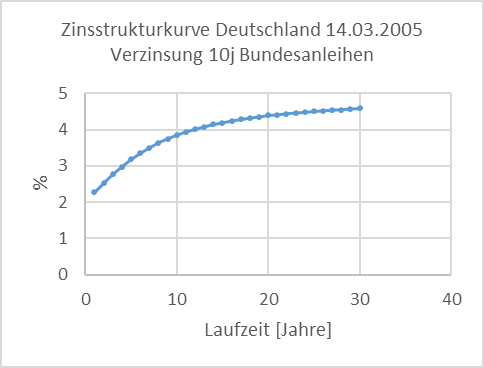 Video zur Zinsstruktur!
https://www.youtube.com/watch?v=l-XIaQxD1h4&t=1s
Zinsstruktur:  Liquiditätsprämientheorie
Die Präferenzen von Kreditgeber und Kreditnehmer fallen auseinander:

Der Kreditgeber wird eher kürzere Laufzeiten bevorzugen, da diese bei 
Liquiditätsproblemen schneller veräußert werden können

Der Kreditnehmer wird dagegen für langfristige Investitionsprojekte eher 
länger laufende Anlagen bevorzugen

		
		→	Der Kreditgeber verlangt einen Aufschlag, die „ Liquiditätsprämie“,
			bei Vergabe des längerfristigen Kredits gegenüber einer Anlage mit 			kurzer Laufzeit, denn für fehlende Möglichkeit zwischendurch an 			sein Geld zu kommen (liquide zu sein) will 	er entschädigt werden!
Zinsstruktur:  Marktsegmentierungstheorie
Für einen Anleger entsteht ein Risiko, wenn sich der Anlagehorizont nicht
mit der Laufzeit des Wertpapiers deckt

Laufzeit > Anlagehorizont	→	Kursrisiko

Laufzeit < Anlagehorizont	→	Einnahmerisiko

Finanzakteure möchten das Risiko reduzieren

		→	Sind die Finanzakteure risikoavers

			→	werden sich Segmente bilden bei denen Anlagehorizont und Laufzeit zusammenpassen
				-> 	der Wertpapiermarkt zerfällt in zeitlich abgegrenzte Segmente
					und Finanztitel sind damit nicht mehr vollständig substituierbar
Zinsstruktur im zeitlichen Vergleich (Deutschland)
Quelle: Bundesbank (börsennotierte Bundeswertpapiere)
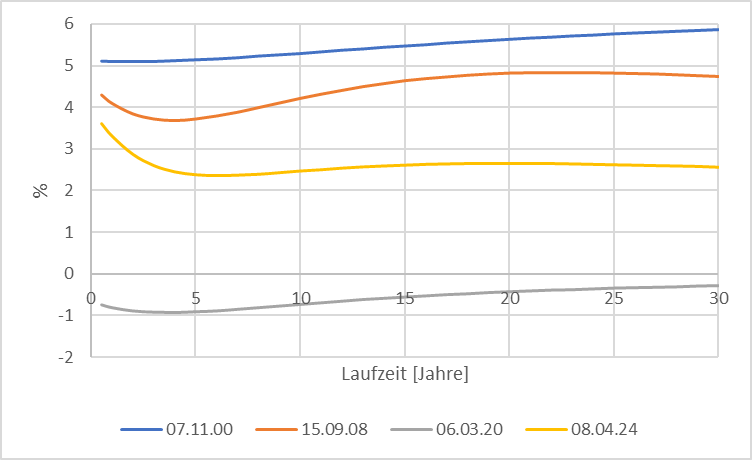 Geldpolitische Reaktionen seit der Finanzkrise (Auswahl)
Absenkung des Leitzinses nahe des Nullzinsniveaus


Volle Zuteilung der Hauptrefinanzierungsgeschäfte zum Leitzins


Absenkung der Ratingstandards der Sicherheiten


Ausweitung der Laufzeiten der Refinanzierungsgeschäfte auf bis zu 1 Jahr


Liquiditätsbereitstellung in ausländischer Währung
Geldpolitische Reaktionen seit der Krise
Bereitstellung von Zentralbankliquidität mit zwei 3-Jahres-Tendern im Volumen  von jeweils rund 500 Mrd. Euro Winter 11/12 (Bazooka)

Senkung des Mindestreservesatzes von 2% auf 1% Januar 2012

Draghi Put/“Whatever it takes“ (26.07.2012)
		“Within our mandate, the ECB is ready to do whatever it takes to preserve the euro.
		  and believe me, it will be enough.”
https://qz.com/1038954/whatever-it-takes-five-years-ago-today-mario-draghi-saved-the-euro-with-a-momentous-speech/




Ankauf von Staatspapieren von geringer Bonität (26.09.2012)


Monatlicher Ankauf von Staatsanleihen der Euroländer gemäß des Kapitalschlüssels der Eurozone
        mit einem Volumen von rund 60 Mrd. Euro pro Monat


750 Mrd. PEPP im Zuge von Corona

Drastischer Zinsanstieg im Zuge des Ukrainekrieges und der hohen Inflation
Zinssätze EZB
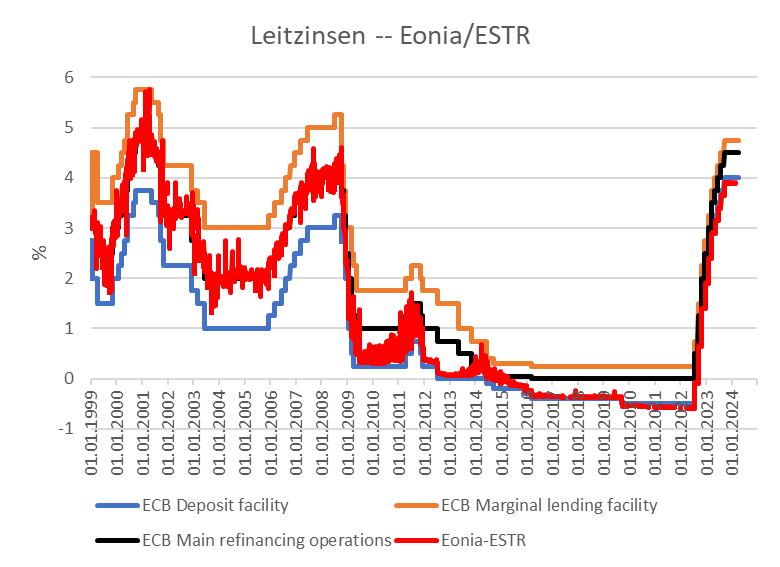 Source: ECB, rote Reihe EONIA bis September 2019, ab Oktober 2019 ESTR
Anleihenkaufprogramm der EZB
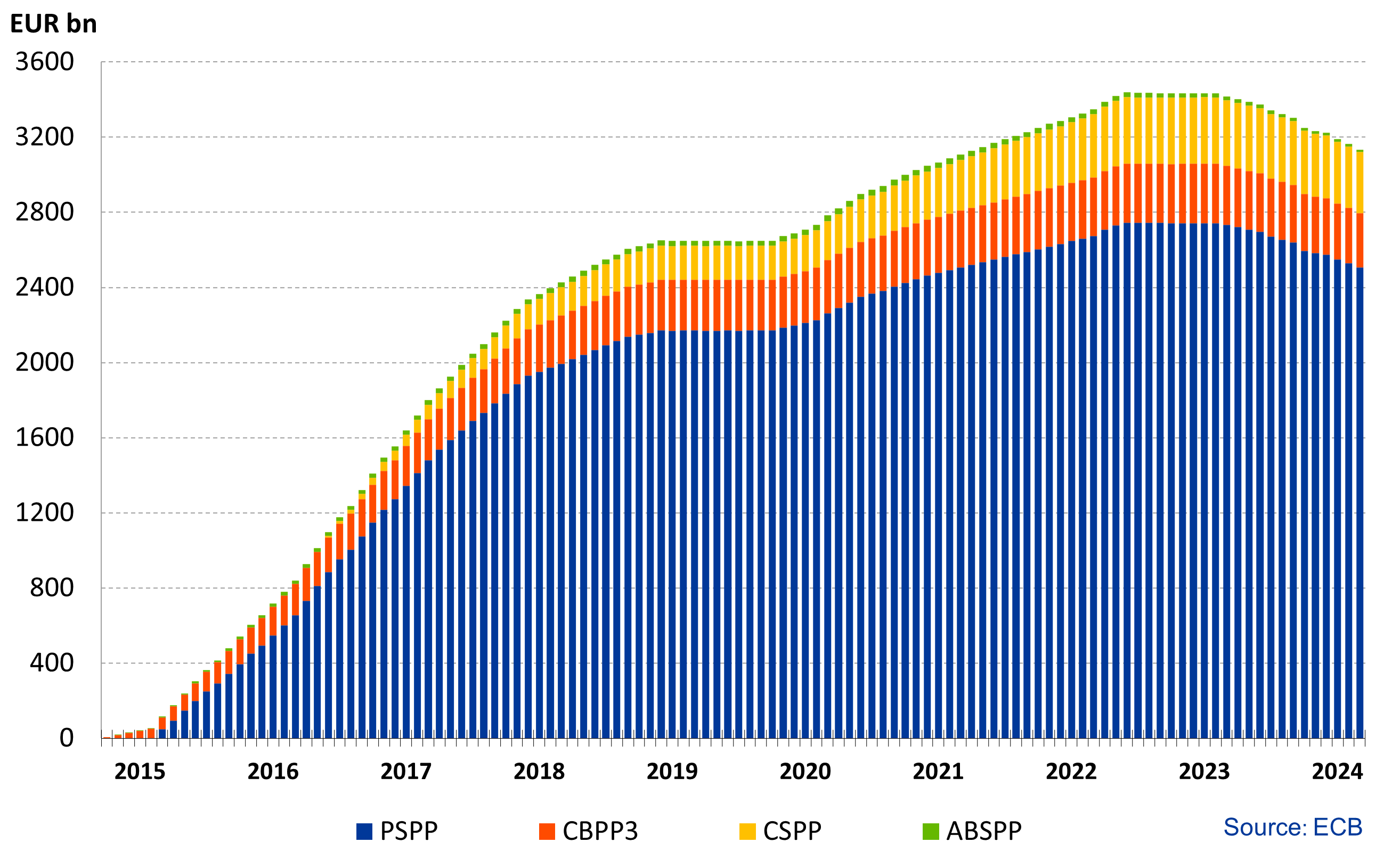 Source: ECB, Asset Purchase Program 
https://www.ecb.europa.eu/mopo/implement/omt/html/index.en.html
Zentralbankbilanz der EZB
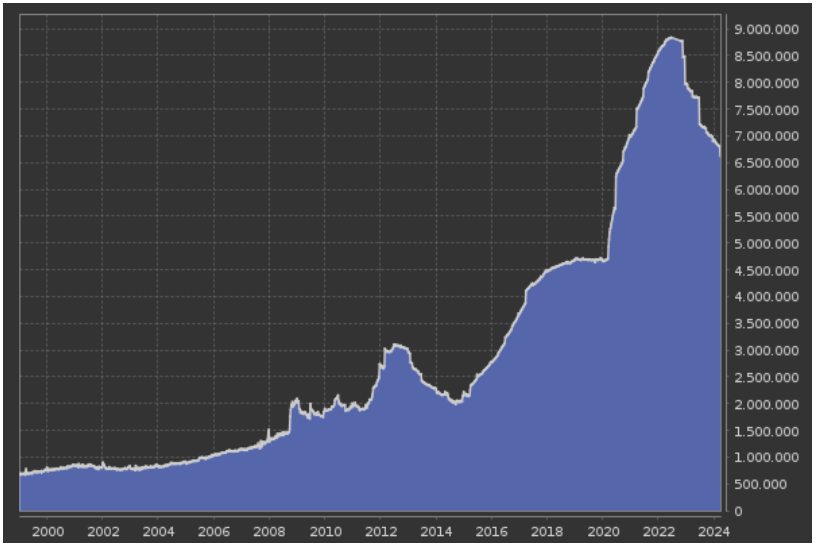 Source: boerse.de
Verzinsung 10j Staatsanleihen Euroraum
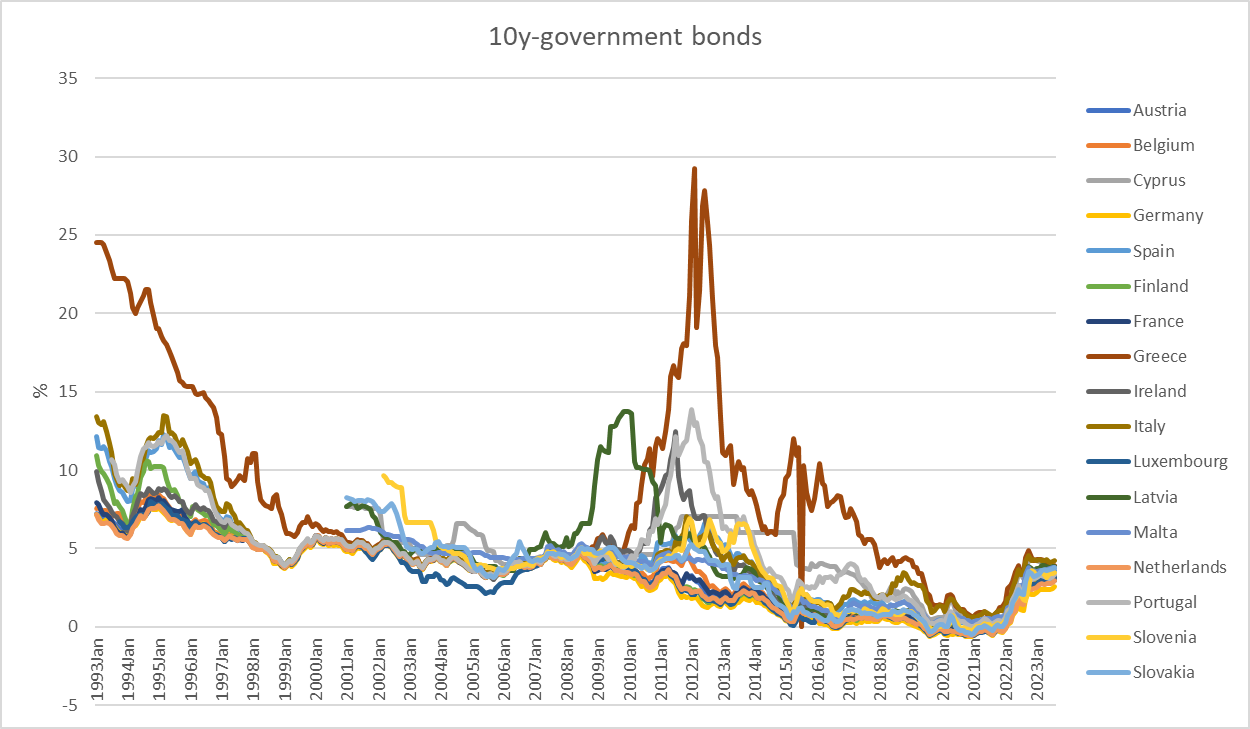 Source: ECB
Das Keynesianische Gütermarktmodell
In der kurzen Frist:
Produktionskapazitäten sind nicht voll ausgelastet


Alle Konsum- und Investitionspläne werden erfüllt

Überraschungen treten nur auf der Produzentenseite auf

Angebot und Nachfrage werden nur durch Anpassungen der Produktion ausgeglichen.
Die aggregierten Ausgaben bestimmten das    	gesamtwirtschaftliche Gleichgewicht
Das keynesianische Gütermarktmodell
Die gesamtwirtschaftliche Nachfrage ergibt sich als

YD=C+I+G

C (privater Konsum); I (Investitionen); G (Staatsausgaben); I und G sind fest vorgegeben (konstant),
während C selbst positiv vom Einkommen  (der gesamtwirtschaftlichen Produktion) Y abhängt (Keynesianische Konsumhypothese): 

C(Y)=C0+cyY			C0>0 (autonomer Konsum); 0<cy<1(marginale Konsumquote)








Da die gesamtwirtschaftliche Produktion Y durch die Nachfrage YD bestimmt wird, gilt:

Y=YD=C0+cyY+I+G
Konsum
In Deutschland beträgt die Sparquote etwa sy= 11% :
Wie hoch ist dann die marginale Konsumquote cy?
Das Einkommen Y wird auf den Konsum und das Sparen aufgeteilt (vgl. wieder die VGR und den Wirtschaftskreislauf!)
Damit muss gelten: cy+ sy =1	→	 cy=1 – sy =89 %
Interpretation: Von 1000 zusätzlichen Euro an Einkommen werden 890 Euro direkt für den Konsum wieder ausgegeben!! (Erste Ableitung der Konsumfunktion!)
Konsum
C(y)= C0+cyY=100+0,89Y
Konsum C(y)
+ 0,890€ Konsum entspricht einer Ersparnis von 0,11€
+ 1€ Einkommen
Autonomer Konsum C0 =100
Einkommen (y)
Gütermarktgleichgewicht
Einkommen(Y),Ausgaben (YD)
Einkommen(Y)
Gütermarktgleichgewicht
Ausgaben =
Nachfrage YD=C0+cyY+I+G
45°-Linie: Ort aller Punkte bei denen
YD=Y gilt → Alle möglichen
	     Gleichgewichtspunkte
Gerade durch den Ursprung
Mit Steigung eins
YD=Y
Einkommen(Y),Ausgaben (YD)
Schnittpunkt zwischen 45°-Linie und Nachfragefunktion
YD=Y=Y*
Innvestitionen I +
Staatsausgaben G
Konsum C(Y)=C0+cyY
Investitionen I
+
Staatsausgaben G
Vom Einkommen
unabhängiger Teil der gesamtwirtschaft- lichen Nachfrage
Autonomer Konsum C0
45°
YD=Y=Y*
Einkommen(Y)
Schnittpunkt zwischen 45°-Linie und Nachfragefunktion
Gleichgewichtsbedingung: Ausgaben(YD) = Einkommen (Y) = Produktion (Y) = Y*
Anpassungsprozess
Y=YD
Gleichgewicht YD=Y=Y*
Einkommen(YD)Ausgaben (Y)
Produktion übersteigt die Nachfrage
Es kommt zum Lageraufbau
bzw.Entlassungen
Ausgaben(YD) = Nachfrage
Y*
Etc.
Die Nachfrage
übersteigt die Produktion
Um die Nachfrage zu befriedigen,
müssen Lagerbestände abgebaut
werden, bzw. es kommt zu
Neueinstellungen
45°
Y*
Einkommen(Y)
Abwrackprämie 2009: Staatsausgabenerhöhung um 5 Mrd. €
Reales Wirtschaftswachstum
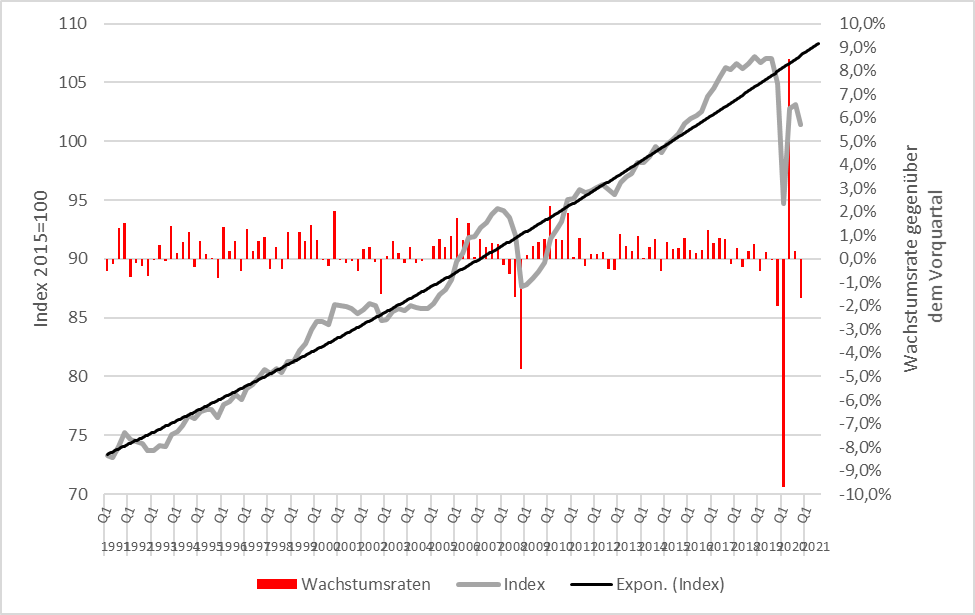 Bei Verschrottung eines mindestens 9 Jahre alten Autos und gleichzeitiger
Zulassung eines Neuwagens erhielt man eine Prämie von 2500 Euro
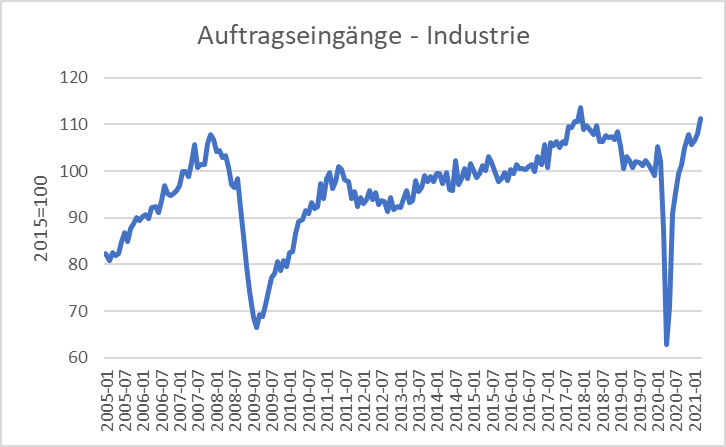 Quelle: Destatis
Der Multiplikatoreffekt: Die Abwrackprämie im Keynesianischen Gütermarktmodell
YD=Y
Einkommen (Y),Ausgaben (YD)
Einkommen(Y)
Vergleiche: Geldmengenmultiplikator
Multiplikatoreffekt
Externer Eingriff auf der Nachfrageseite, Erhöhung der Staatsausgaben um ∆G = 5 bei einer 
                                                                                                                   marginalen Konsumquote von cy=0,9:
→ zusätzliche Staatsausgaben erhöhen einmalig das Einkommen
→
(Staatsausgaben-)Multiplikator
Ein Multiplikator in der VWL gibt an, um wie viel sich eine 
abhängige Größe ändert, wenn eine unabhängige Größe um eine
Einheit zunimmt. 


Staatsausgabenmultiplikator:

Um wie viel ändert sich das gleichgewichtige Einkommen, wenn die
Staatsausgaben um eine Einheit erhöht werden.
Multiplikatoreffekt (Beispiel)
C(Y)= 100+0,8Y;	I=400; G=200

Wie hoch ist das gleichgewichtige Einkommen?

Um wie viel steigt das gleichgewichtige Einkommen, wenn die
Staatsausgaben um 100 steigen?

Wie hoch ist der Staatsausgabenmultiplikator?
C(Y)= 100+0,8Y;	I=400; G=200; Wie hoch ist das gleichgewichtige Einkommen? Um wie viel steigt das gleichgewichtige Einkommen, wenn die Staatsausgaben um 100 steigen?
                                                                Wie hoch ist der Staatsausgabenmultiplikator?
Y, YD
Y
Konsequenzen aus dem Keynesianismus
Dauerhafte ungewollte Unterbeschäftigung ist möglich
→ deflatorische Lücke: Die Nachfrage ist zu gering, um das vorhandene
					 	 Arbeitsangebot voll auszulasten

Überhitzung der Wirtschaft
→ inflatorische Lücke: Die Nachfrage übersteigt die vorhandenen
						 Produktionskapazitäten

Ein Vollbeschäftigungsgleichgewicht liegt nur bei spezieller 
Parameterkonstellation vor. Es muss sich nicht automatisch einstellen, 
sondern bedarf externer Eingriffe.
Das IS/LM-Model
Im Keynesianischen Gütermarktmodell tauchen keine Preise (bzw. Ist das aggregierte Preisniveau auf P=1 normiert und kürzt sich damit aus allen Gleichungen heraus) auf, was auf die Nachfrageorientierung zurückzuführen ist, denn Angebot und Nachfrage werden ausschließlich durch Mengenanpassungen seitens der Produzenten zum Ausgleich gebracht.
Für die Beschreibung einer modernen Volkswirtschaft fehlt aber auch der Geldmarkt als Verknüpfung zwischen realen und nominalen Größen, denn letztlich wird der Wert der Güter in Geld gemessen.
Die Verbindung zwischen Güter- und Geldmarkt wird über die Zinsen, welche die Investitionsnachfrage und Geldnachfrage steuern erreicht.
Das resultierende weiterhin nachfrageorientierte keynesianische Modell wird als IS/LM-Modell bezeichnet
Das IS/LM-Model
IS: Investment = Saving (entspricht Einkommen = Ausgaben)

	► Gütermarkt

LM: Liquidity Preference = Money Supply

	► Geldmarkt
Die IS-Kurve repräsentiert den Güternmarkt unter der Bedingung, dass I=S
Achtung! Hier ist das eine Bedingung im Modell. In der VGR war dies eine ex post Identität!
Auf dem Geldmarkt wird ganz klassisch
		Geldangebot = Geldnachfrage
gesetzt, mit der schon vorher abgeleiteten keynesianischen Geldnachfragefunktion.
Aus dieser Gleichgewichtsbedingung wird die LM-Kurve abgeleitet
Zinsabhängigkeit der Investitionen (Keynesianische Investitionshypothese)
Investitionen sind vom Zinssatz abhängig:
		
			I(i)=I0+ii∙i	 mit  ii <0   I0>0 Autonome Investitionen Warum ii <0?
Die Rendite i* eines Investitionsobjektes                                          wird mit dem Kapitalmarktzins i verglichen (Grenzleistungsfähigkeit des Kapitals)                                         → Keynesianische                                                  Investitionshypothese.



	⇒	Eine Investition wird durchgeführt wenn i*>i
	⇒	Das aggregierte Investitionsvolumen entspricht 			der Summe aller Investitionsobjekt mit i*>i.

Der Zins wiederspiegelt die Opportunitätskosten einer Investition
Ableitung der IS-Kurve
YD
Y
i
Gleichgewichtsbedingung am Gütermarkt
Die IS-Kurve ist der Ort aller (i,y)-Kombinationen, in der der Gütermarkt im Gleichgewicht ist.

Die IS-Kurve ist fallend in y
Y
Geldmarkt
Ableitung der Die LM-Kurve
L, M/p
y
Allgmeines Gleichgewicht
LM-Kurve
i
i*
IS-Kurve
Y*
Y
https://www.youtube.com/watch?v=vDBmYhP91Vs&feature=youtu.be
Der Schnittpunkt von LM- und IS-Kurve ist das allgemeine Gleichgewicht

→	Güter- und Geldmarkt befinden sich gleichzeitig im Gleichgewicht
Aufgabe
C(Y)=C0+cy∙Y=50+0,8Y

I(i)=I0+ii∙i=30-300i

G=20

L(Y,r)=ly∙Y+li∙i=0,5Y – 250i

M=400		p=2 


Bestimmen Sie die IS-Kurve
Bestimmen Sie die LM-Kurve
Bestimmen Sie das simultane Güter- und Geldmarktgleichgewicht mit dem Zinsatz i* und Einkommen Y*
+ ΔG
Fiskalpolitik und das IS-LM-Modell
YD
YD=Y
YD(G)
C0+I(i1)+G
∆G >0
Y*1(G)
Y
i
i1
IS(G)
Y*1(G +∆G)
Y*1(G)
Y
Fiskalpolitik und das IS-LM-Modell
G↑
LM
i
IS(G1)
i*(G1)
Y* (G1)
Y
Geldpolitik und das IS-LM-Modell
+ ΔM
Y0
L, M/p
Geldpolitik und das IS-LM-Modell
M↑
LM(M1)
M1<M2
i
i*(M1)
IS Kurve
Y* (M1)
Y
Aufgabe
C(Y)=C0+cy∙Y=50+0,8Y

I(i)=I0+ii∙i=30-300i

G=20

L(Y,i)=ly∙Y+li∙i=0,5Y – 250i

M=400		p=2 


Bestimmen Sie den fiskalischen Impuls auf das Einkommen, den eine Verdopplung der Staatsausgaben auslöst.
Bestimmen Sie das geldpolitischen Impuls auf das Einkommen, den eine Erhöhung der Geldmenge um 25% auslöst.
Aufgabe